Nebraska World Language Standards
Stephanie Call 
Education Specialist, World Language
Nebraska Department of Education
Register NOW at: https://forms.gle/Akx7GdaEKcHpuFpN8
Marhabaan مرحباً
Ismi Stephanie. اسمي ستيفاني
Register NOW at: https://forms.gle/Akx7GdaEKcHpuFpN8
?Kayf halakum? كيف حالكم
Kab
Kways
Mush saab
Register NOW at: https://forms.gle/Akx7GdaEKcHpuFpN8
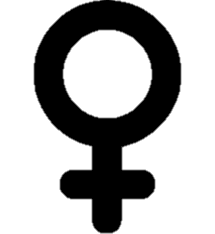 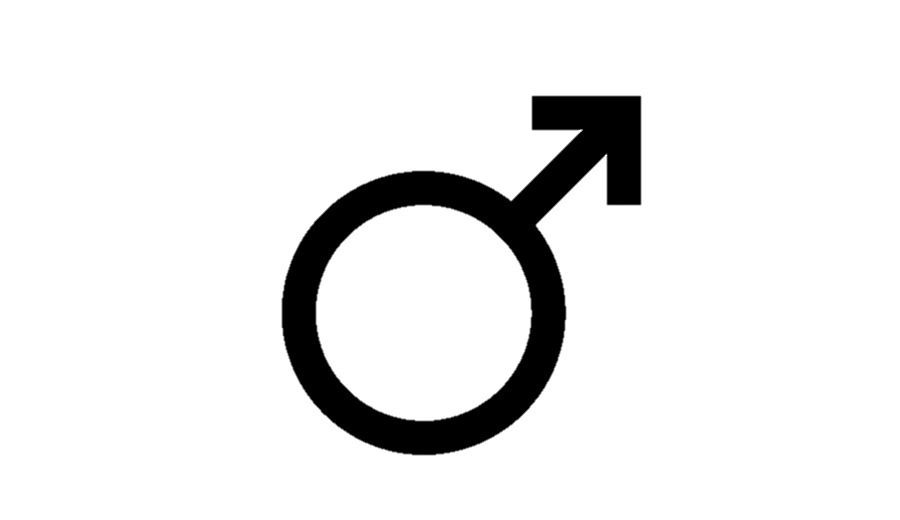 ?Kayf halik / halak?
Kab
Kways
Mush saab
Spanish Teacher
Prom Advisor
Yearbook Advisor
Speech Coach
Class Advisor
Department Chair
Curriculum Coordinator
Community Outreach
Character Development Coordinator
School Improvement Committee
Technology Integration Specialist
Summer School Asst. Principal
Stephanie CallEducation Specialist, World Languagestephanie.call@nebraska.gov402-471-4331education.ne.gov/worldlanguage
BS Education (Spanish) 
University of Nebraska Lincoln
MS Technology Integration
Lesley University
MS Educational Leadership-Principal and Curriculum Coordinator
Cardinal Stritch University
Register NOW at: https://forms.gle/Akx7GdaEKcHpuFpN8
I can summarize the impact of the world language standards on curriculum and instruction.
Language is Fundamental
Understanding the function of world language learning
Q: What is the function of world language learning?
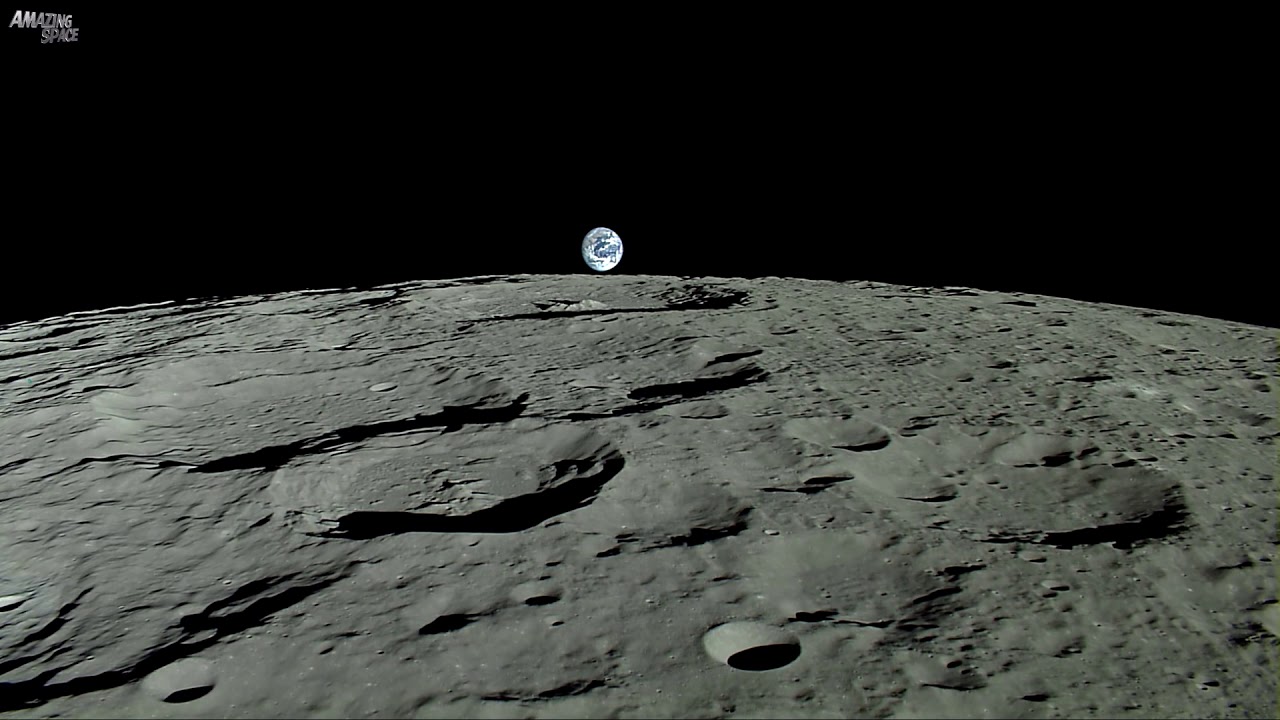 A: To provide an underlying skill that supports every possible career field, higher education option, and life choice.
“It suddenly struck me that that tiny pea, pretty and blue, was the Earth…I didn’t feel like a giant. I felt very, very small.” 
Neil Armstrong
Using the Language
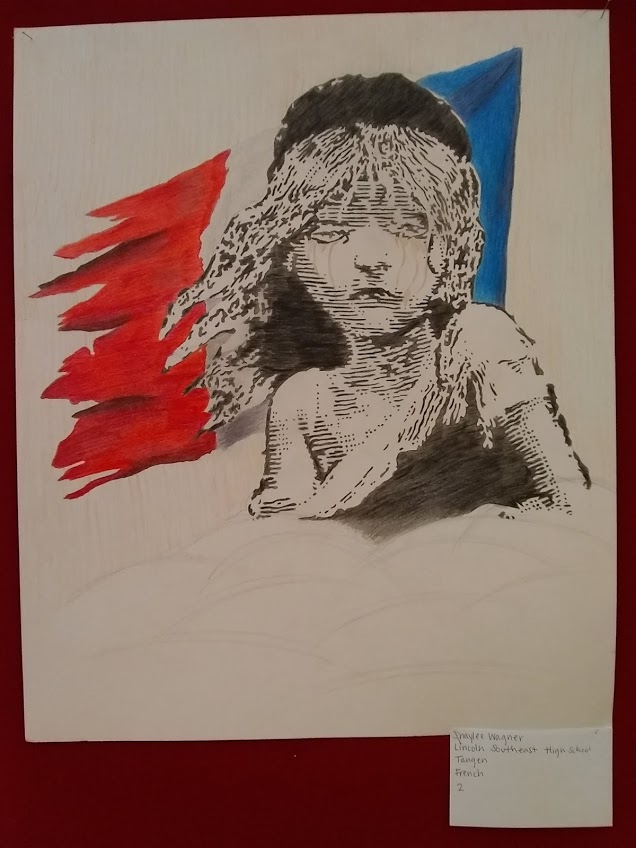 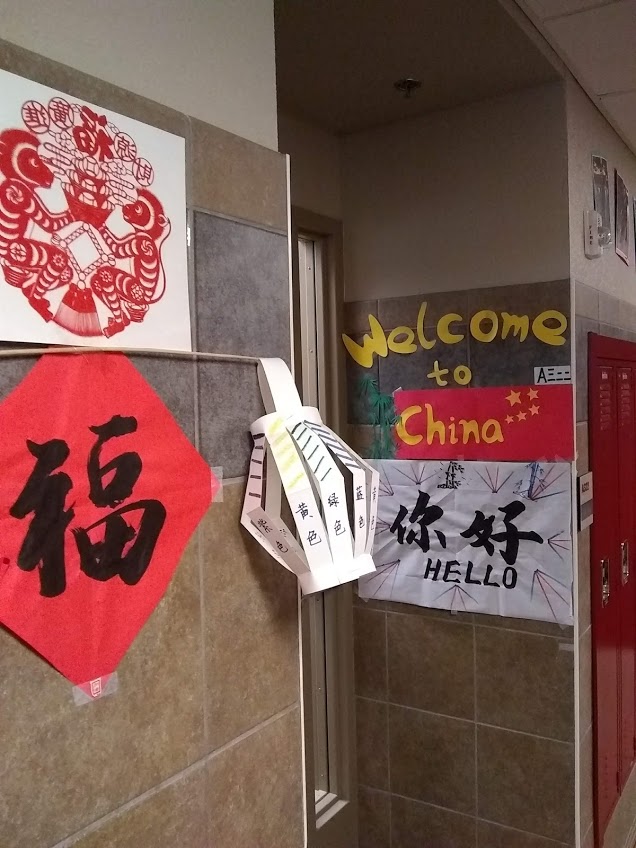 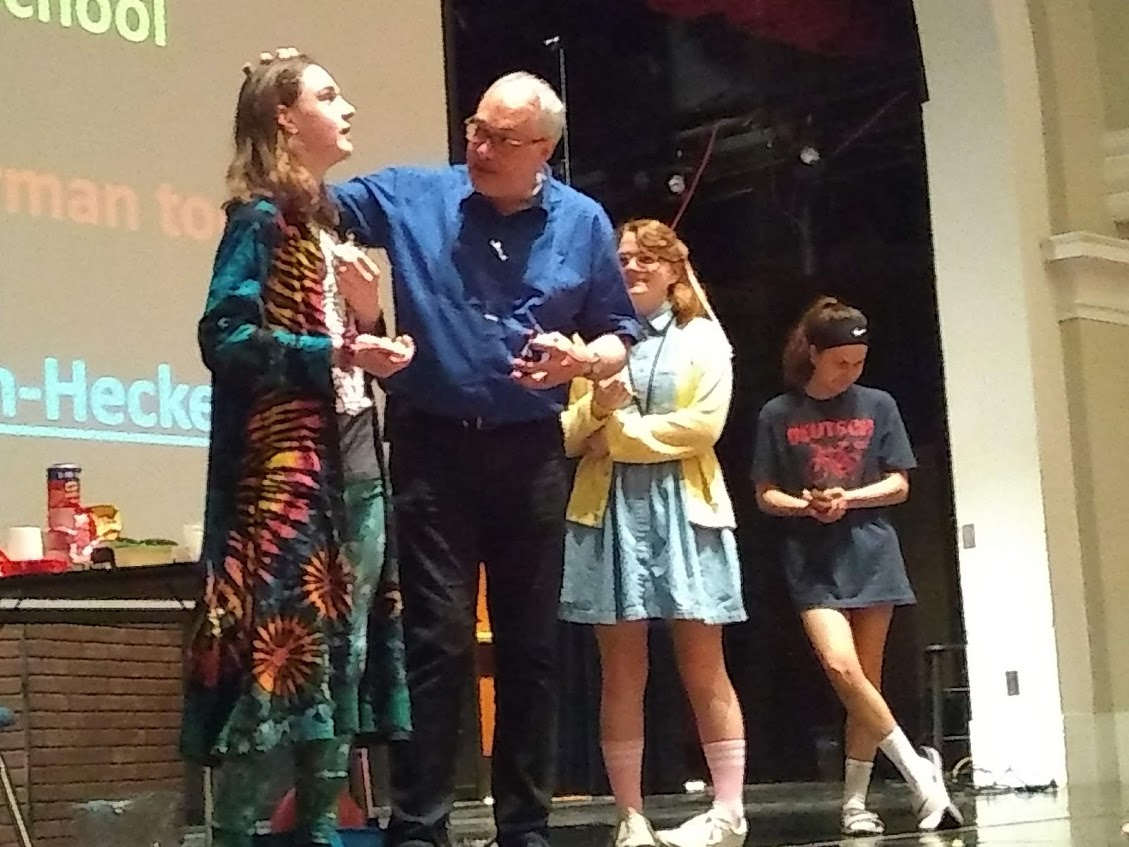 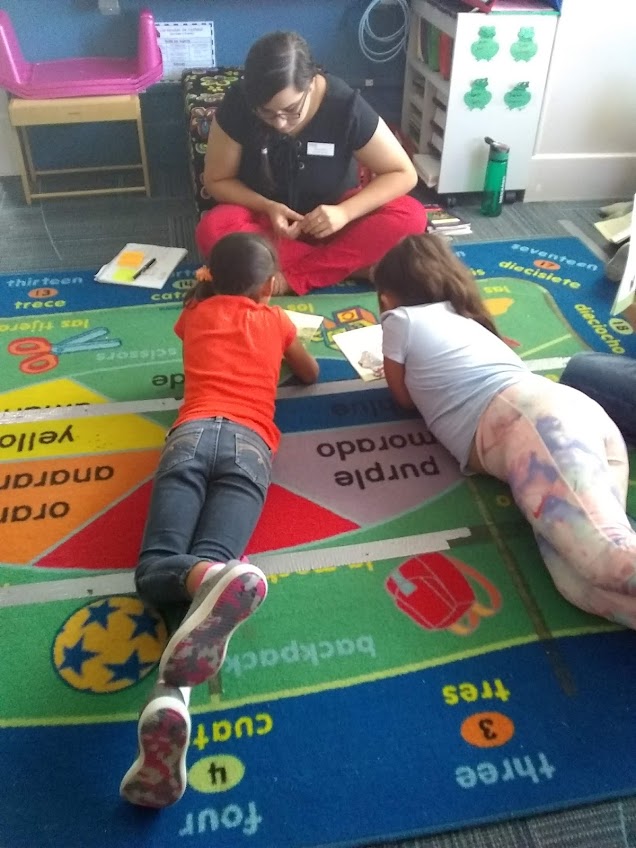 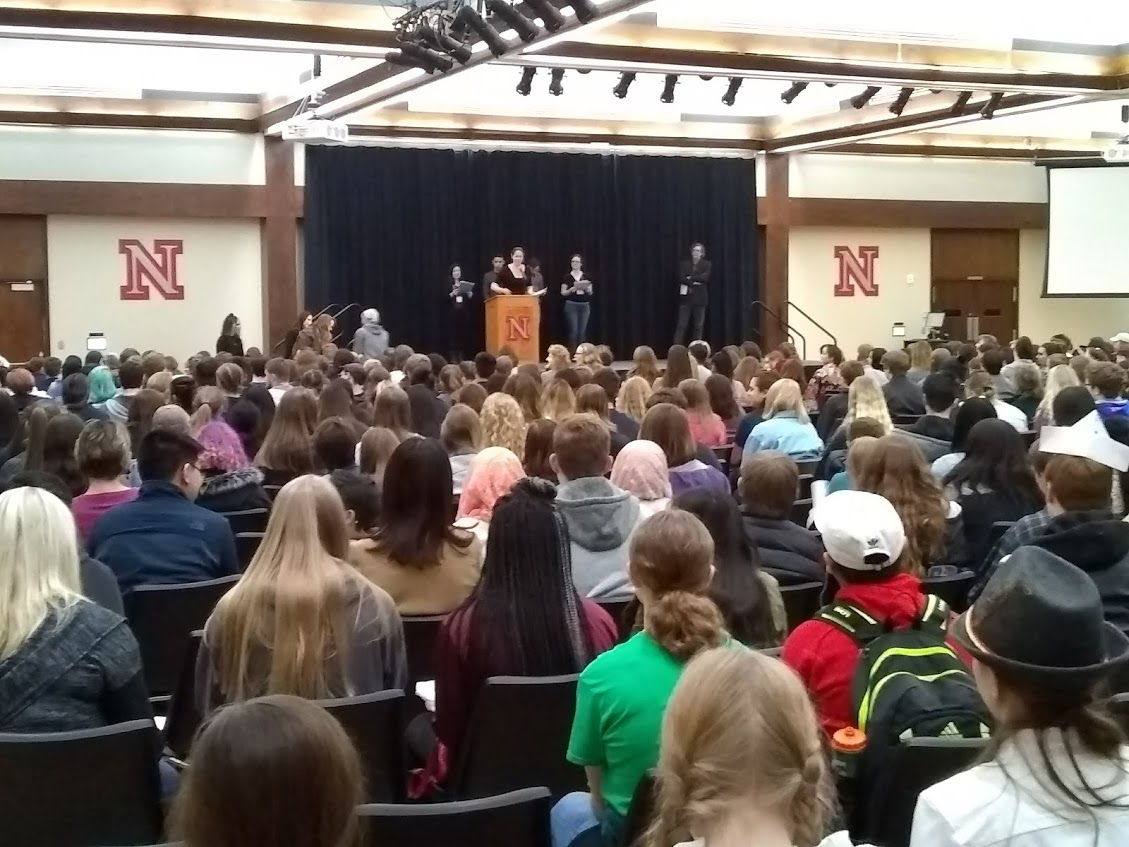 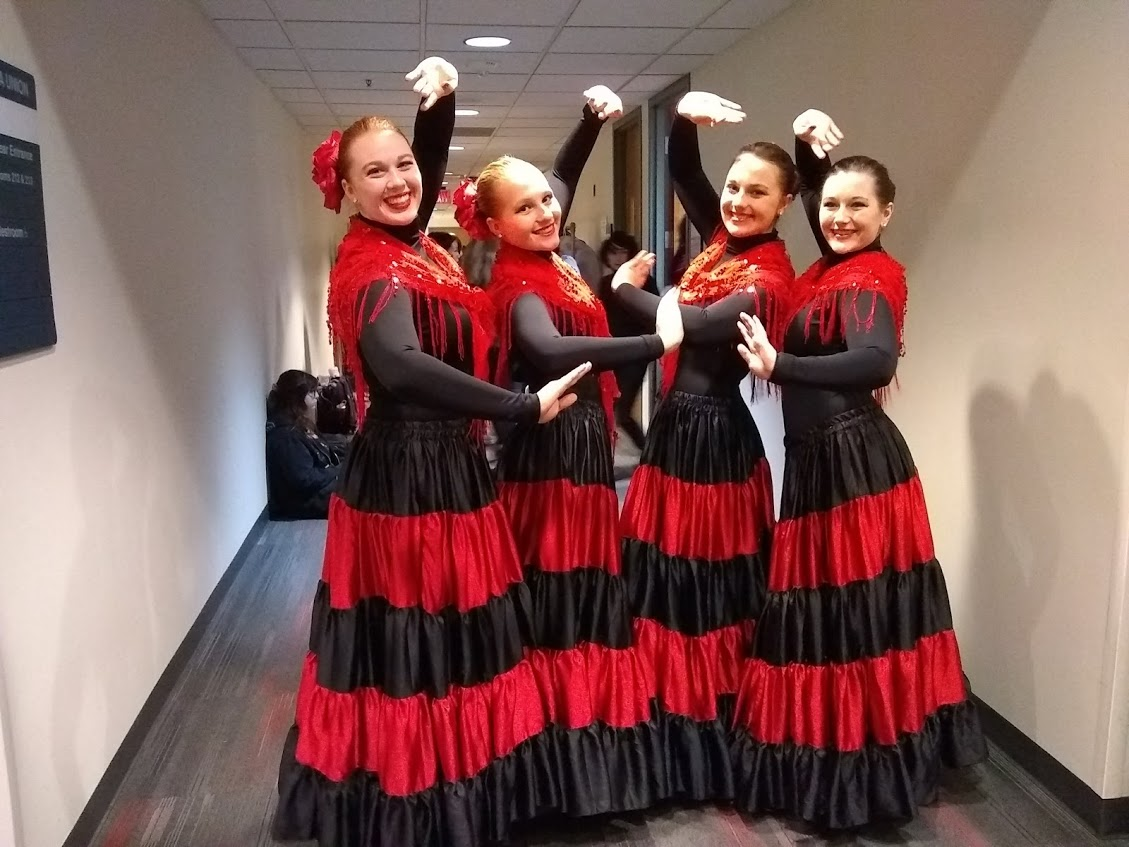 Standards: Shifts
What are the paradigm shifts in the revised World Language standards?
World Language Standards
Strands
Five areas of focus that should be a part of any world language program at all levels. These are our foundational beliefs.
Standards
Ten overarching goals that students should be able to do, know, or think at any level of language learning.
Indicators
Learning targets for specific proficiency levels.
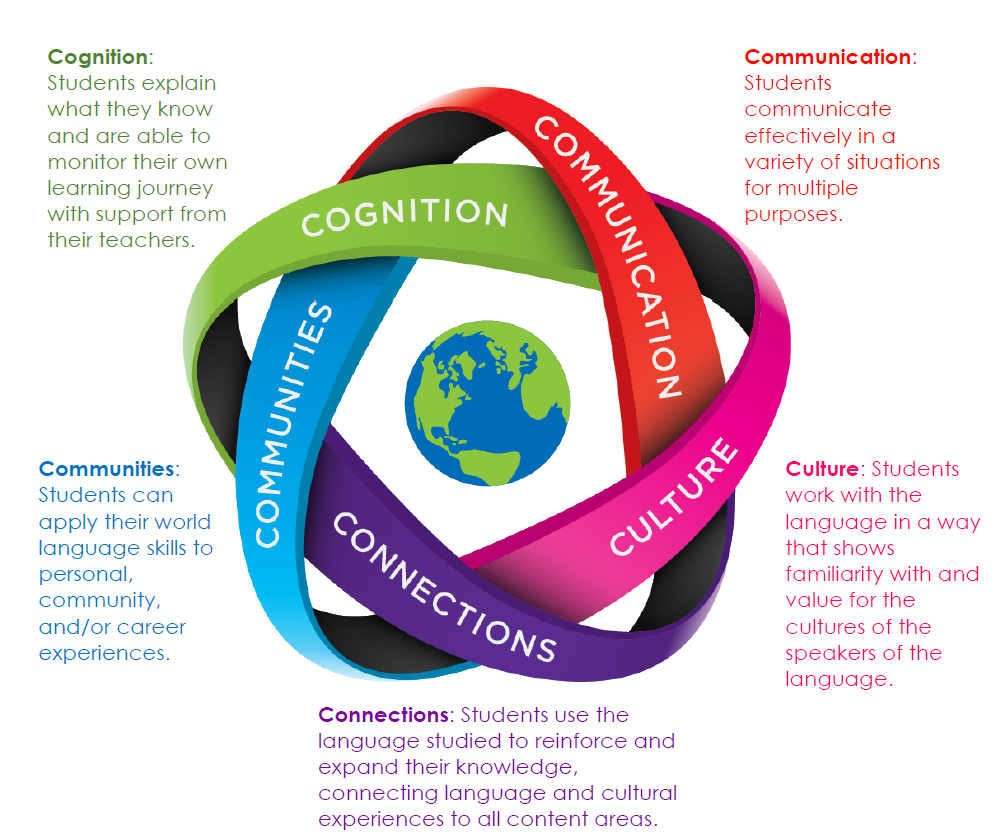 Strands
Paradigm Shifts
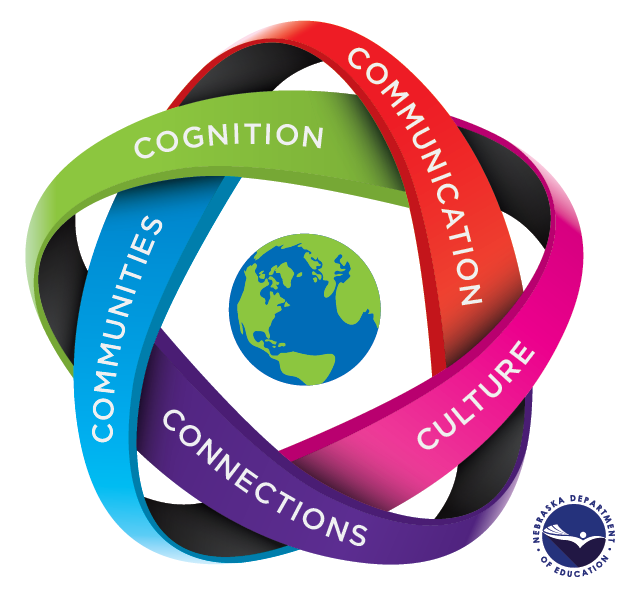 Emphasis on student use of language
Embedded interculturality
Connections to careers, academic pathways
Student responsibility for learning
Impacts on Curriculum and Instruction
What textbook do I have to buy?
District Needs Assessment
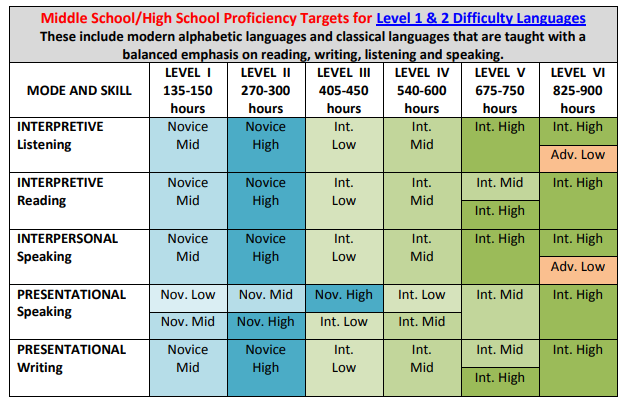 Each district will have to determine the level of proficiency required at the end of the program.
“Proficiency Targets”, Ohio Department of Education, June 2014
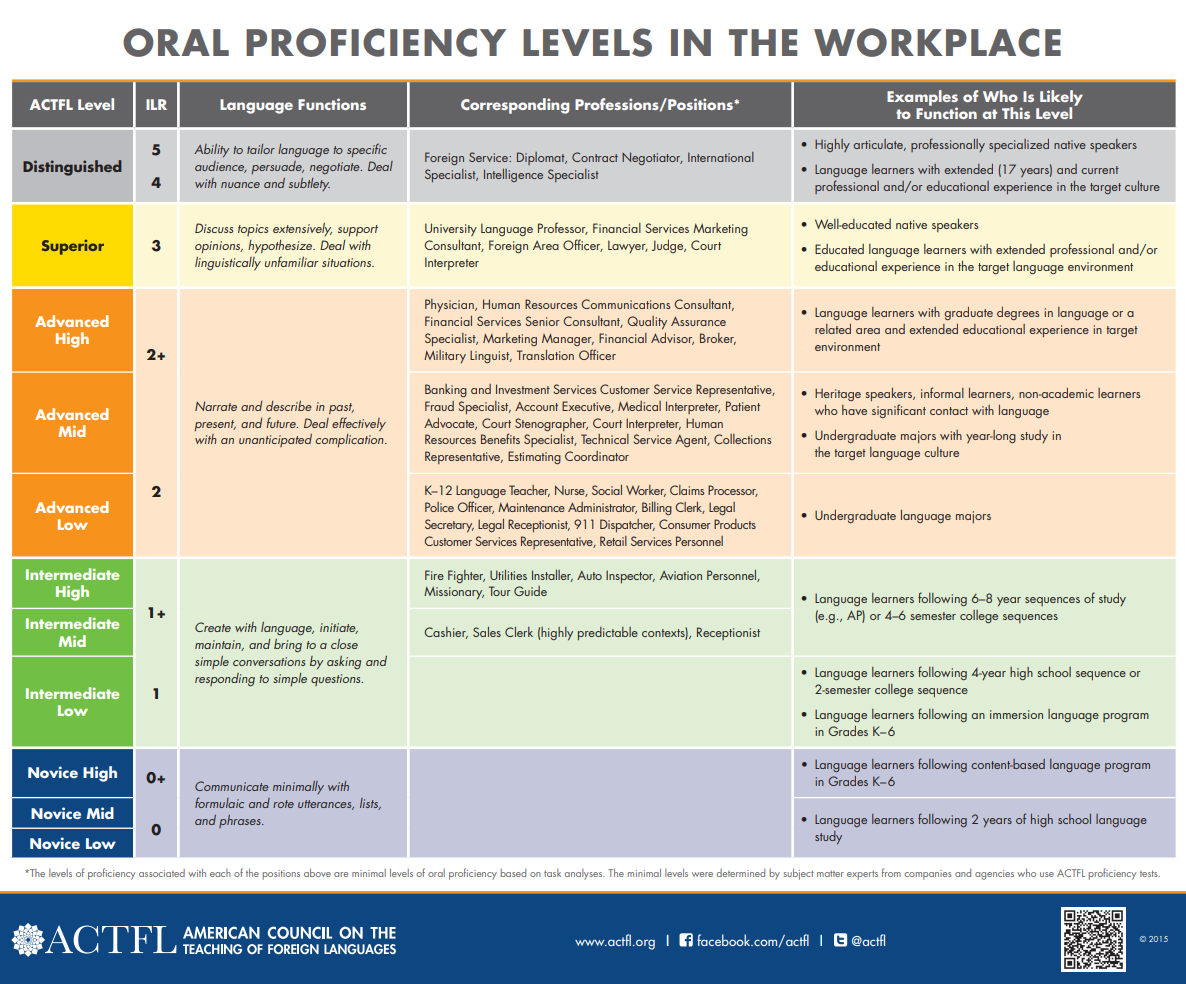 An example…
[Speaker Notes: This chart shows the level of language proficiency needed to perform successfully at different jobs. Novice proficiency is characterized by short messages on predictable, everyday topics using isolated words or phrases. Intermediate language proficiency indicates an ability to create simple questions, answers, and descriptions in brief sentences that are at least minimally connected. Advanced proficiency reflects the ability to engage in conversation in a variety of settings with creative, complex, and descriptive language. A cashier would only need to learn a few specific expressions as the amount of interaction is limited by setting. However, a financial advisor would have to be able to understand the needs of the client, negotiate a financial package, and use specific financial terms.]
Time as a Critical Component for 
Developing Language Performance
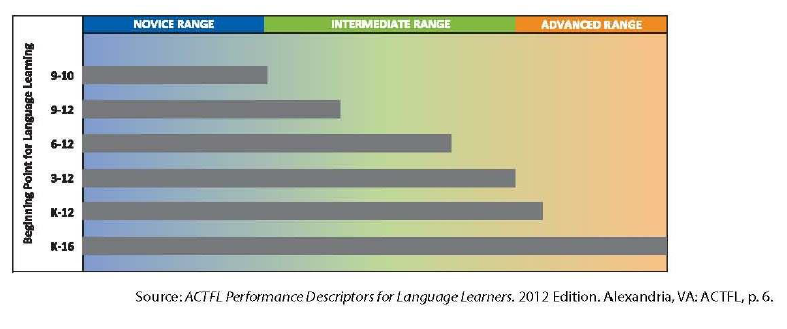 [Speaker Notes: Time is the most critical component in developing language performance. There are, of course, other influencing factors such as student interest, teacher ability, and access to support and resources. However, assuming the law of averages, this chart indicates that a student who studies a second language during the first two years of high school will, at best, meet the Novice High level. A student who has the advantage of 12 years of study will meet the Advanced Low level of language proficiency. This is more logical than one might first think. English is a requirement from pre-K through grade 12. Our students can speak English as early as Kindergarten, but clearly we feel that they are not prepared for college yet.]
In Real Terms
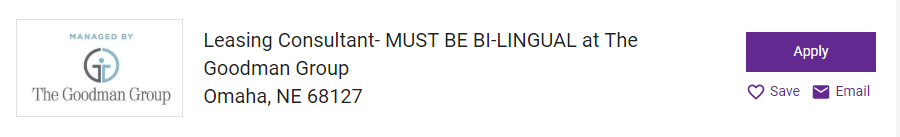 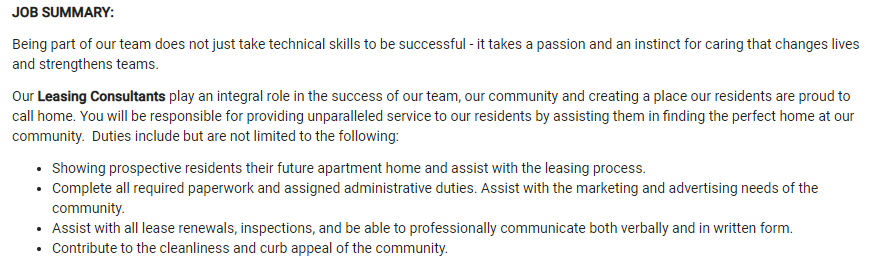 Language Proficiency Level: Advanced Low
Years of Study: 9-12 school years
Job Posting: Monster.Com, Posting active 7/29/2019
Curriculum
Establish a goal for proficiency at the end of the program.
Create a pathway to proficiency using indicator guidelines.
Curriculum Materials
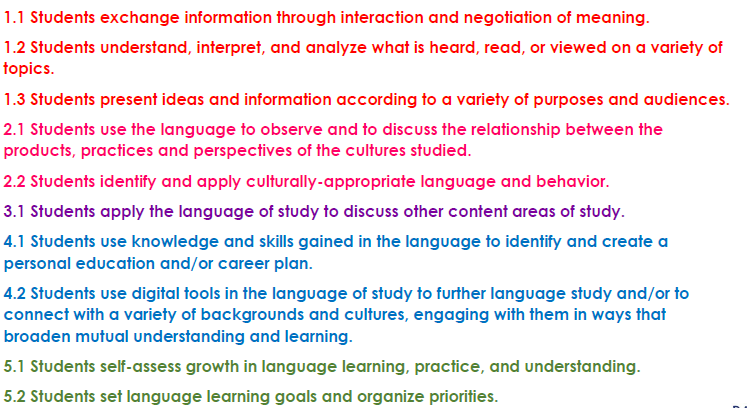 The standards are about what students DO, KNOW, or UNDERSTAND. It’s less about the materials and more about how they’re used.
Instruction
Students are responsible for:
Learning objectives
Learning applications
Learning plans
Speaking
Reading
Writing
Applying languages to community and career
Connecting language to other content areas
Connecting to language resources
Embedding a cultural understanding in language use
Instruction Looks Like…
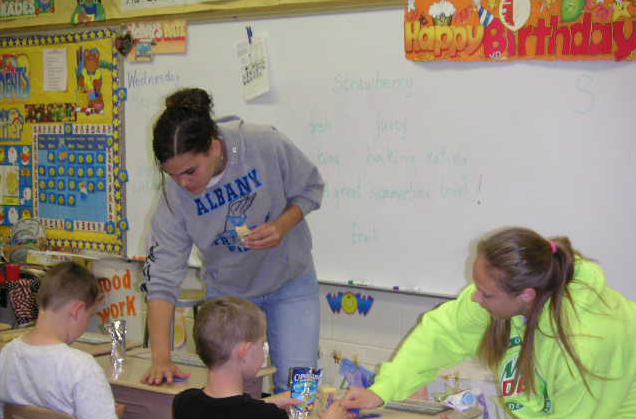 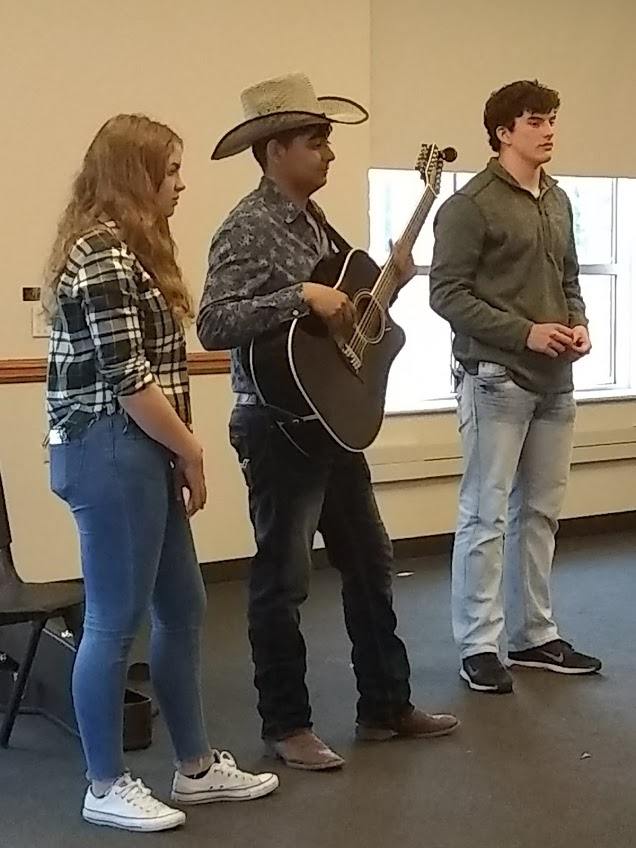 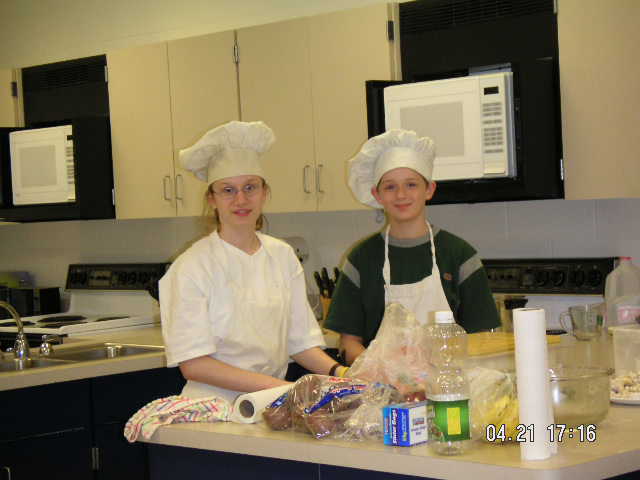 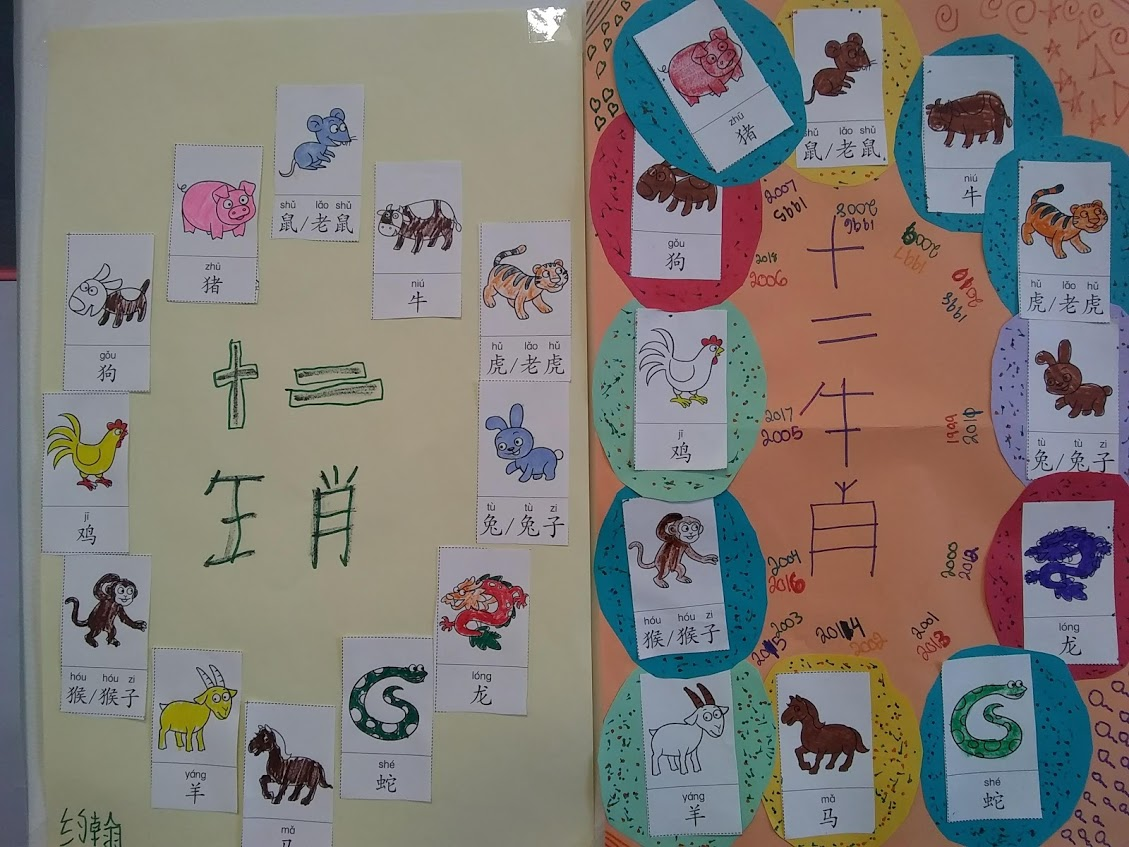 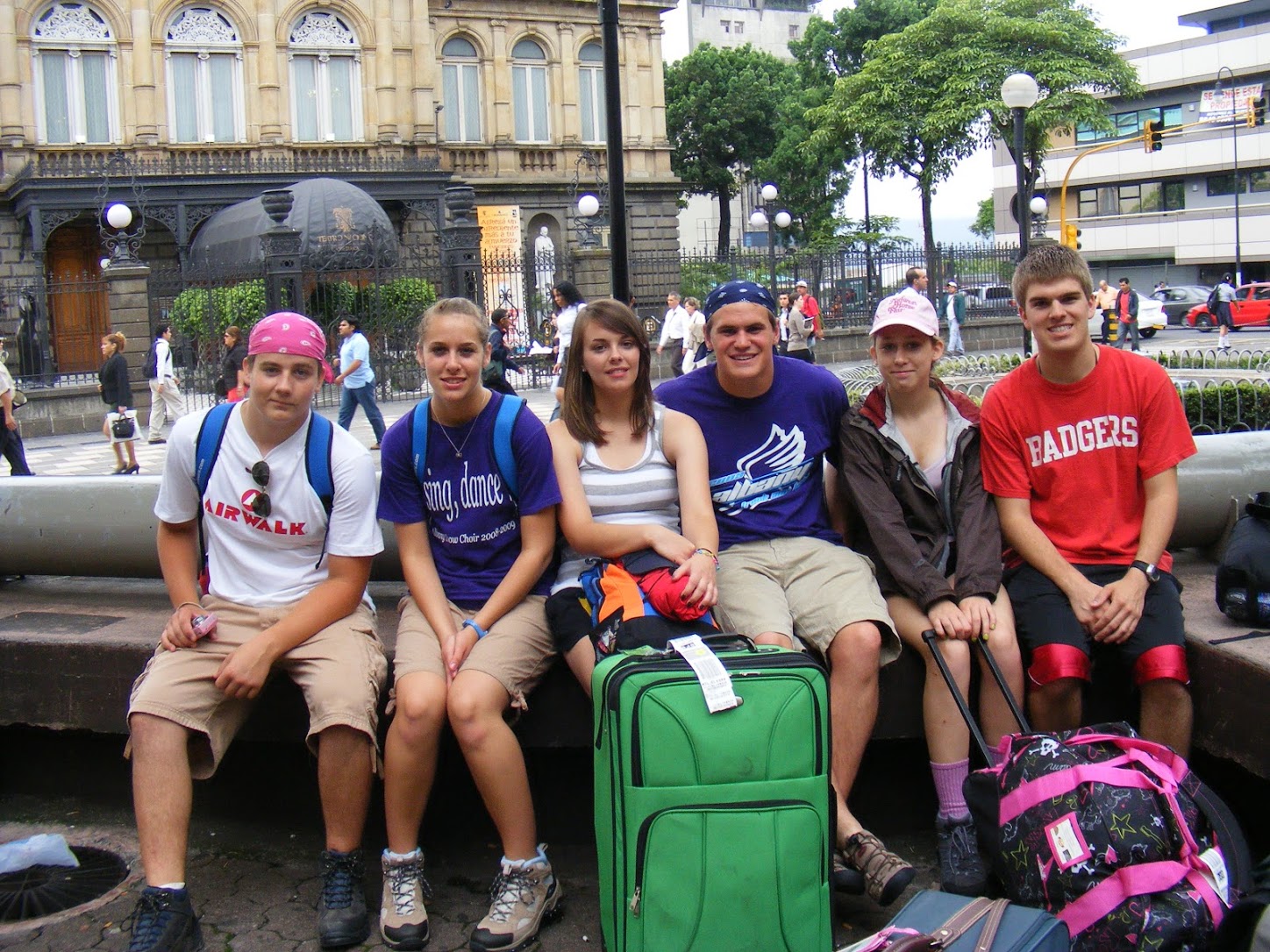 Implementation
How and when do the standards have to be implemented?
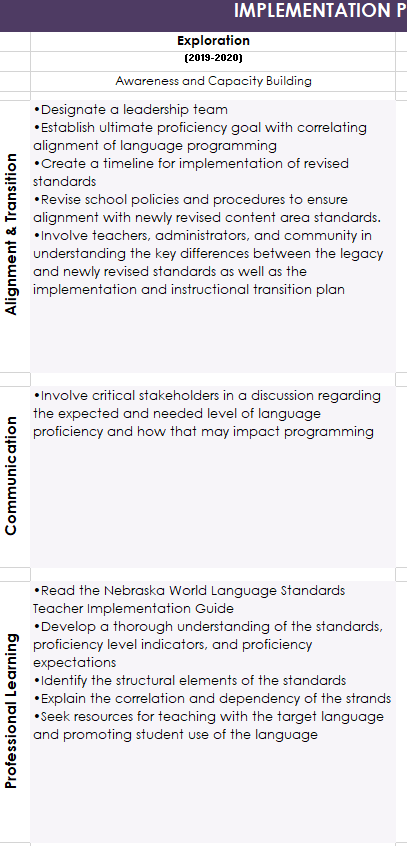 Implementation
Gradual
Responsive to district needs assessment
WL ReviewWebsiteFacebook
Stephanie CallEducation Specialist, World Languagestephanie.call@nebraska.gov402-471-4331education.ne.gov/worldlanguage
Ma’ al-salamahمَع السَلامة